ВодорослиМхиПапоротникидля слушателей подготовительного отделения по дисциплине «Биология»составитель Н.В. Цурикова, ассистент кафедры доузовской подготовки и профориентации
Chlorella
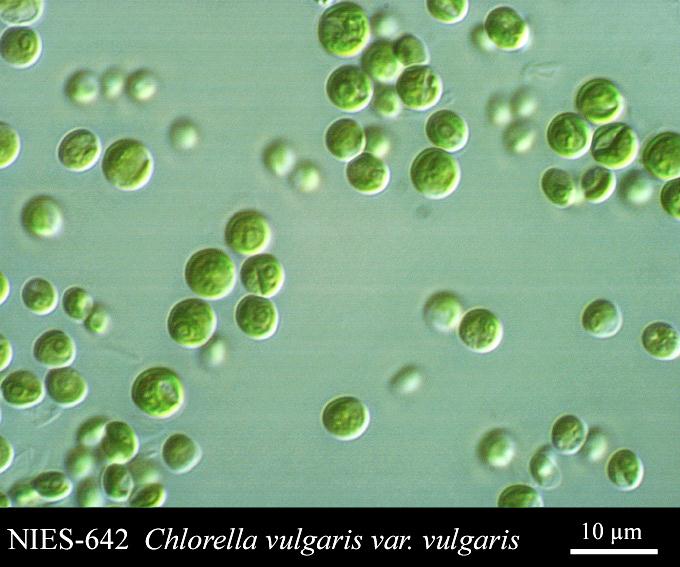 Жизненный цикл Chlorella
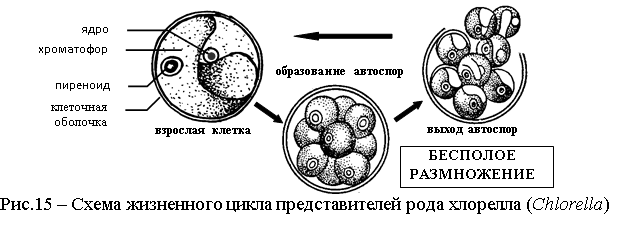 Дочерние ценобии Volvox aureus внутри материнского
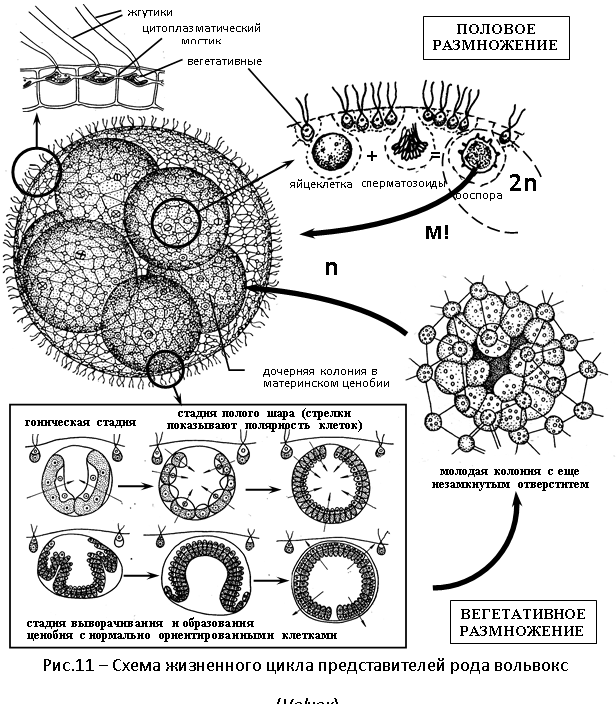 Ulothrix zonata
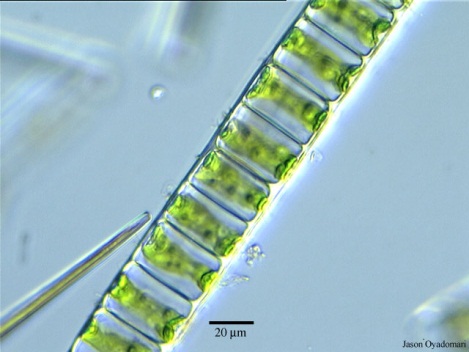 Жизненный цикл Ulothrix
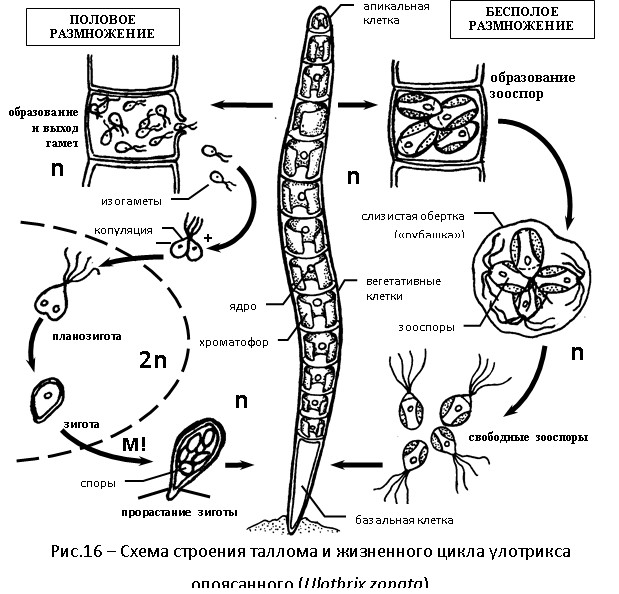 Spirogyra
Жизненный цикл
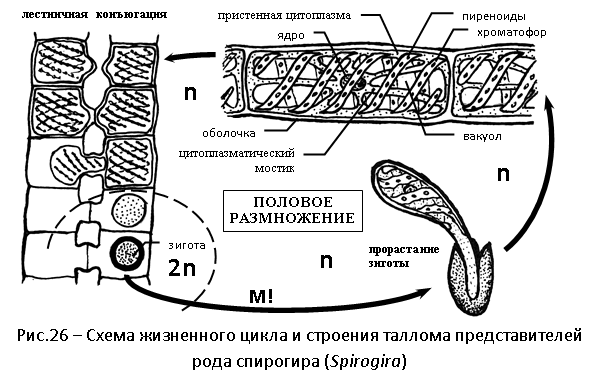 Коньюгация
Laminaria
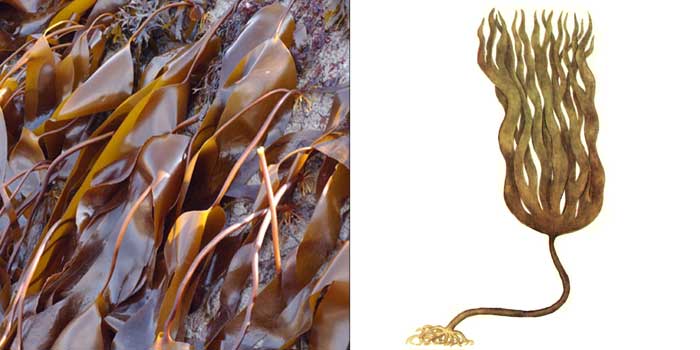 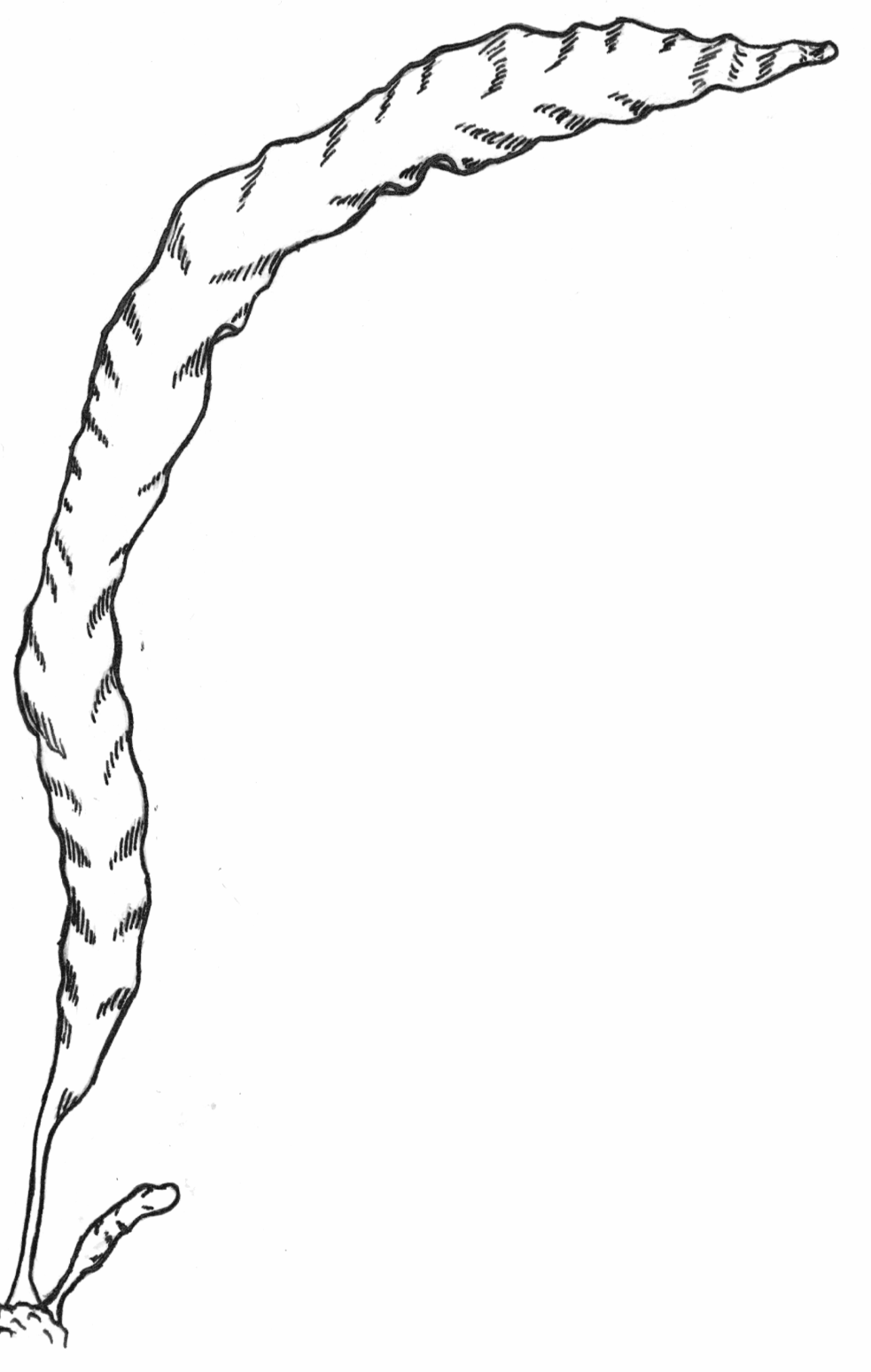 Схема жизненного цикла представителей рода ламинария  (Laminaria)
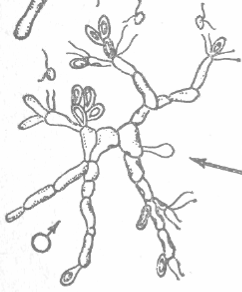 спорофит
2n
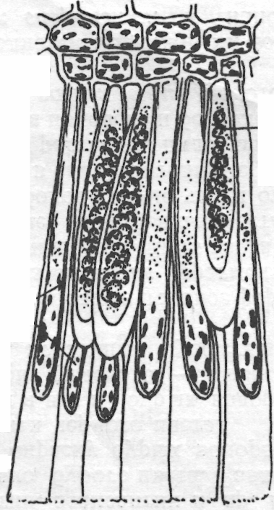 зооспорангий
М!
парафизы
ослизненная оболочка парафиз
молодой спорофит
2n
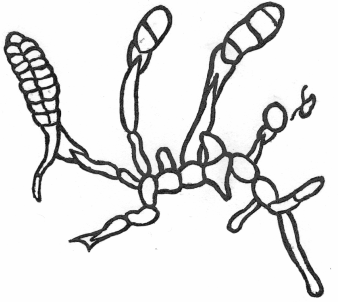 БЕСПОЛОЕ РАЗМНОЖЕНИЕ
сперматозоид
яйцеклетка
оогоний
женский гаметофит
антеридий
ПОЛОВОЕ РАЗМНОЖЕНИЕ
n
мужской гаметофит
2n
n
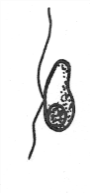 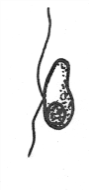 зооспоры
Sphagnum
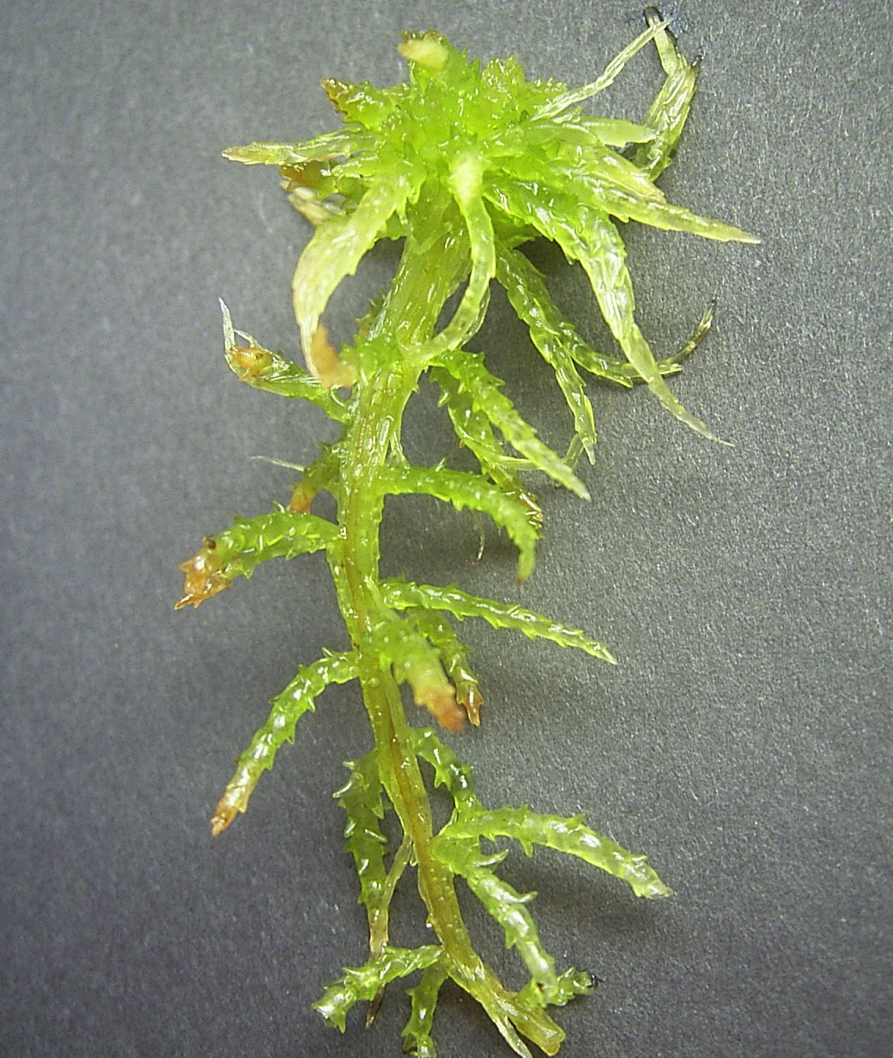 Polytrichum commune
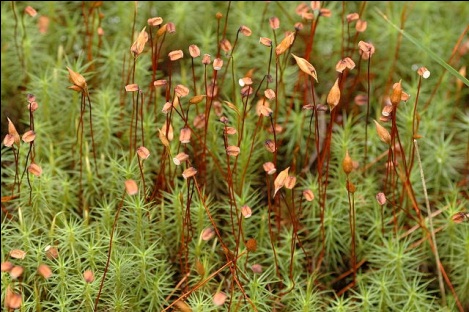 Кукушкин лен:
А – цикл развития мха; 
Б – коробочка: 
1 – с колпачком, 
2 – без колпачка, 
3 – в разрезе 
(а –крышечка,
б – урночка, 
в – спорангий, 
г – апофиза, 
д – ножка); 
В – поперечный разрез листа с ассимиляторами;
 Г – поперечный разрез стебля
Dryopteris filix-mas
Сорусы Dryopteris